平成31年5月からの勤務スタート！
最新のがん治療施設として、成人と小児に陽子線治療を提供します
①　総務事務嘱託員（給与支給事務等）
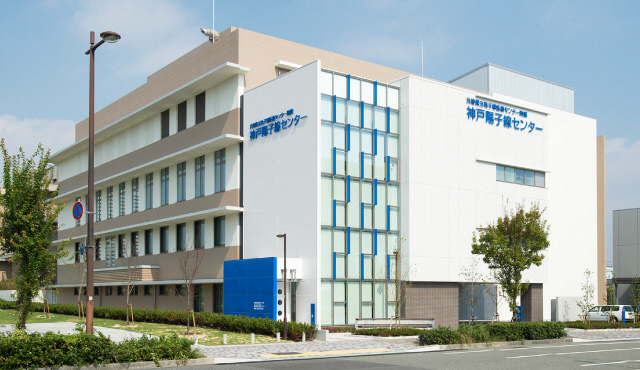 ［時間］８：４５～１７：００
　　　　※週４日勤務・週２９時間勤務
［休日］土日祝・年末年始（12/29～1/3）
　　　　月給１３５，０００円
②　医師事務作業補助者
［時間］８：４５～１７：００
　　　　※週４日勤務・週２９時間勤務
［休日］土日祝・年末年始（12/29～1/3）
　　　　月給１５０，０００円
平成３１年５月より平成３２年３月３１日
　　　（更新の可能性あり）
　　　各種社会保険完備
　　　交通費支給（規定による）、有給休暇有
　　　まずはお気軽にお電話ください
 ☎　 078-335-8001（代表）
　　　 担当：総務課　織邊（おりべ）
　　　 受付／平日 9:00～12:00、13:00～17:00
　　　 〒650-0047　神戸市中央区港島南町1丁目6番8号
期間
待遇
応募
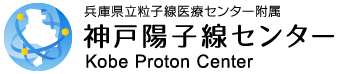